Jaringan Komputer
Arsitektur Protokol TCP/IP
Model Referensi TCP/IP
Meski model referensi OSI lebih umum digunakan tapi secara teknis dan historis, model referensi standar internet adalah Transmission Control Protocol/Internet Protocol (TCP/IP). Model ini memiliki 4 layer:
Application
Transport
Internet
Network
TCP/IP Model
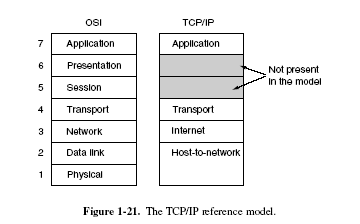 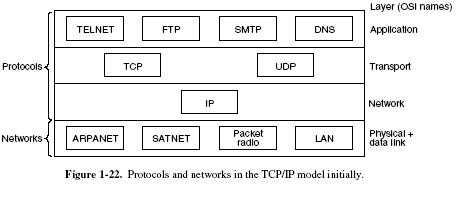 Protokol IP
Merupakan protokol standart yang digunakan untuk mengkomunikasikan data melalui berbagai jenis perangkat dan layer berdasarkan ip address yang tersimpan di paket header. 
Setiap datagram memiliki dua komponen, yakni header dan payload. 
IP header berisi informasi source IP address, destination IP address, dan beberapa informasi data lain yang dibutuhkan router untuk mengirim datagram. 
Kemudian Payload adalah isi dari data yang akan dikirim. 
Metode penggabungan data payload dan header menjadi sebuah paket data disebut encapsulation. Pengiriman data dilakukan dengan sistem per paket dan/atau per connection. 
Sistem ini menjamin keutuhan data, dan mencegah terjadinya kekurangan ataupun duplikasi data.
Format Header IP Addresses
Header IP Addresses
Protokol TCP
Protokol ini merupakan salah satu jenis protokol yang paling sering digunakan di internet. 
Contoh aplikasi yang menggunakan protokol TCP misalnya http, email, ftp, dll. 
TCP bekerja dengan pengalamatan port seperti berikut :
Port 1 - 1024 : Low Port (Standard Service Port). Port ini telah digunakan oleh service standart. 
Port 1025 - 65536 : High port (untuk transmisi lanjutan). Biasa digunakan untuk transmisi atau service yang bersifat custom/tidak standart. Misalnya untuk proxy server dengan default proxy menggunakan port 8080 atau 3128.
IP Address
IP address adalah label numerik yang ditetapkan untuk setiap perangkat yang terhubung ke jaringan komputer yang menggunakan Protokol Internet untuk komunikasi.

IP address terdiri dari 2 versi :
IPv4
IPv6
Sistem Komunikasi IP
Berdasarkan bagaimana perangkat saling berkomunikasi, Alamat IP diklasifikasikan ke dalam beberapa kelas karakteristik operasional yaitu :

Unicast, merupakan komunikasi antar sebuah host atau point-to-point. Contoh : HTTP
Multicast, merupakan metode komunikasi dari sebuah host ke banyak host yang bergabung dalam group multicast yang sama. Alamat multicast digunakan dalam komunikasi one-to-many. Contoh : Video Streaming.
Sistem Komunikasi IP
Broadcast, merupakan metode komunikasi dari sebuah host ke semua host yang masih dalam satu jaringan. Alamat broadcast digunakan dalam komunikasi one-to-everyone. Contoh : ARP Ethernet.
Anycast, merupakan metode komunikasi dari sebuah host ke host atau kelompok host lain yang diset memiliki IP sama. Contoh : 6to4 relay.
IP Public dan IP Private
IP Public
Public IP Address merupakan IP Address yang dapat diakses di jaringan internet. 
IP Public juga dikenal sebagai globally routable unicast IP address. Ketika sebuah perangkat memiliki IP public dan terkoneksi ke jaringan internet, maka perangkat tadi bisa diakses darimanapun melalui jaringan internet juga. Akan tetapi kita tidak bisa memasang sembarang IP public di sebuah device. Ada aturan mengenai alokasi IP public. Kita bisa mendapatkan Public IP Address dari pinjaman ISP atau alokasi dari APNIC/IDNIC (www.idnic.net).
IP Public dan IP Private
IP Private
Pada arsitektur IP address, Private IP Address adalah IP Address yang diperuntukkan untuk jaringan lokal. 
IP private tidak boleh ada di jaringan internet dan tidak dapat diakses di jaringan internet.  Pada implementasi di jaringan real, biasanya jaringan lokal menggunakan IP Private, kemudian ditambahkan sebuah router yang menjembatani jaringan lokal yang menggunakan IP private dengan jaringan publik yang menggunakan IP Public. Untuk cakupan IP Private, Anda bisa lihat tabel IP Private di pembahasan mengenai CIDR.
Notasi Dotted Decimal
IPv4 ditulis dalam bentuk dotted decimal notation
Tiap byte diidentikasikan dengan nomor decimal dlm range [0 … 255]
Contoh:
IPv4
Ada beberapa terminologi dalam pengalamatan berdasar IP versi 4 (IPV4), yaitu: 
Network Address
Host Address
Subnet Mask
Default Gateway Address
Broadcast Address
1. Network ID dan Host ID
Net ID : merupakan identitas jaringan atau menunjukkan jaringan tempat komputer itu berada.
Host ID : bagian dari IP Address yang digunakan untuk menunjukkan workstation, server, router dan semua host TCP/IP dalam jaringan tersebut.
Dalam satu jaringan, host ID harus unik (tidak boleh ada yang sama)
2. Subnet mask
Subnet mask  ialah angka 32 bit yang digunakan untuk :
Membedakan net id dan host id
Menunjukkan letak suatu host,apakah berada di jaringan lokal atau jaringan lain

Subnet mask untuk tiap kelas IP :
Kelas A
	11111111.00000000.00000000.00000000 255.0.0.0
Kelas B 
	11111111.11111111.00000000.00000000 255.255.0.0
Kelas C
	11111111.11111111.11111111.00000000 255.255.255.0
3. Default Gateway Address
Jika suatu jaringan terhubung dengan jaringan lainnya melalui suatu piranti (router/gateway), apabila suatu host hendak mengirimkan pesannya ke host yang lain tetapi tidak pada jaringan yang sama maka akan dikirimkan ke gateway. Alamat ini secara default harus didefinisikan pada masing-masing host.
4.Broadcast Address
Suatu alamat IP dengan tujuan seluruh host yang ada pada jaringan tersebut. 
Alamat yang digunakan untuk Broadcast Addr. adalah alamat yang terbesar dari host Addr.
Skenario Pengiriman
Skenario I : Host ke Host pada jaringan yang sama
Suatu host yang hendak mengirim pesannya maka akan menentukan telebih dahulu apakah host tujuan berada pada jaringan yang sama atau tidak. Alamat jaringan diperoleh dengan operasi AND antara IP Add. tujuan dengan Subnet Mask add. 
Jika host tujuan berada pada jaringan yang sama maka pesan akan dikirim langsung ke host tujuan.
Skenario PengirimanSkenario I : Host ke Host pada jaringan yang sama
Skenario Pengiriman (lanjutan)
Skenario II : Host Asal dengan Host Tujuan pada jaringan yang berbeda
Apabila alamat jaringan host tujuan yang diperoleh berbeda dengan alamat jaringan host asal, maka pesan akan dikirimkan ke gateway (gateway memiliki alamat jaringan yang sama dengan host asal)
Skenario Pengiriman (lanjutan)
Skenario II : Host Asal dengan Host Tujuan pada jaringan yang berbeda